Geocoding
Sandeep Talasila, GISP
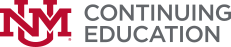 Geocoding
Geocoding is the process of transforming a description of a location – such as a pair of coordinates, an address, or a name of a place – to a location on the earth's surface. – ArcGIS
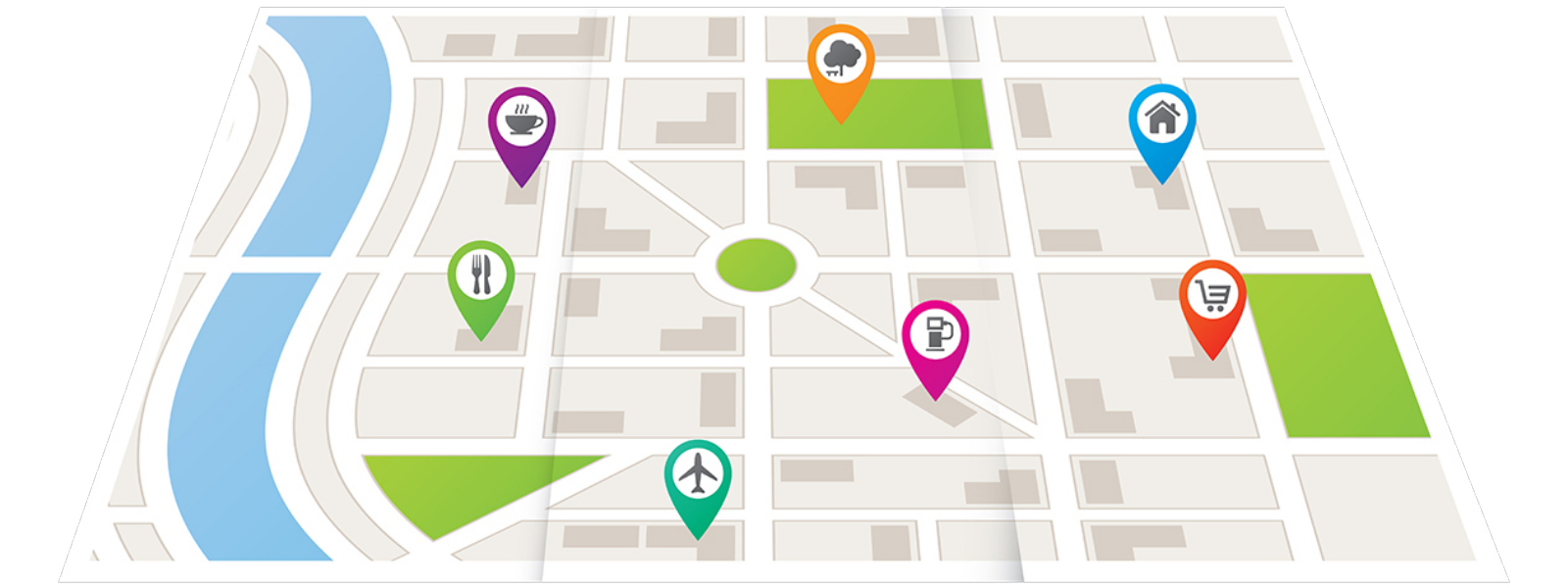 medium.com
[Speaker Notes: Transforming a description of a location to a location on the earth’s surface
Address Matching – geocoding with an address

Description of a location: such as a pair of coordinates, an address, or a name of a place
Image: https://medium.com/themap/geocoding-d4183e]
Types of Locations
Coordinates (x, y)
Street addresses
Postal codes
Place names
Route location
Components OF GEOCODING
Location Data
Reference Data
Address Locator
Results
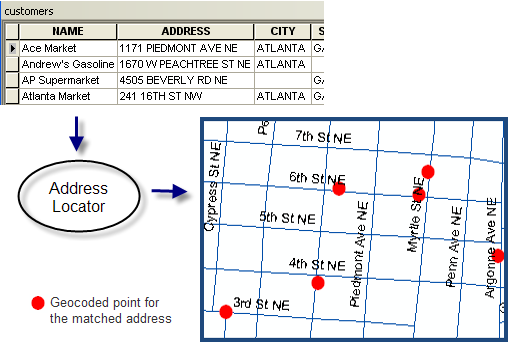 ESRI
[Speaker Notes: The file to be geocoded or “locational data”
File type (text, dBase, Oracle)
Content:
Address with city and ZIP
Other important fields
The “locator” or “reference” file
Line, polygon or points
Contains reference information, e.g. addresses, city, ZIP]
Converting (x,y) Locations
y
x
New data layer with a point for each input (x,y) value
Table with fields for x and y coordinates
Spatial reference
(coordinate system)
This is how we map GPS data!
Converting Addresses
Converting ZIP Codes
ADDRESS ELEMENTS
Address (house or building) number 
Prefix direction 
Prefix type 
Street name 
Street type 
Suffix direction 
Zone 
Postal Code
…
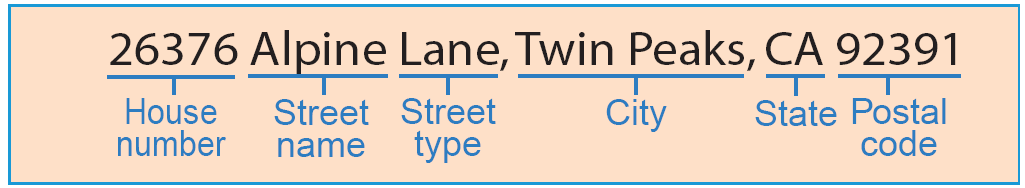 [Speaker Notes: An address element is an individual component in the address, such as the house number, street name, street type, and postal code. Address elements help in the geocoding search, pinpointing an address to a particular location.

Address formats: A common address format used in the United States consists of the following series of address elements: house number; prefix direction, prefix type, street name; street type, suffix direction; and zone information such as city, state, and ZIP Code.]
ADDRESS FORMATS
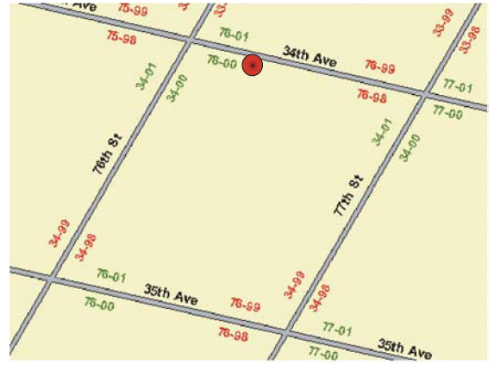 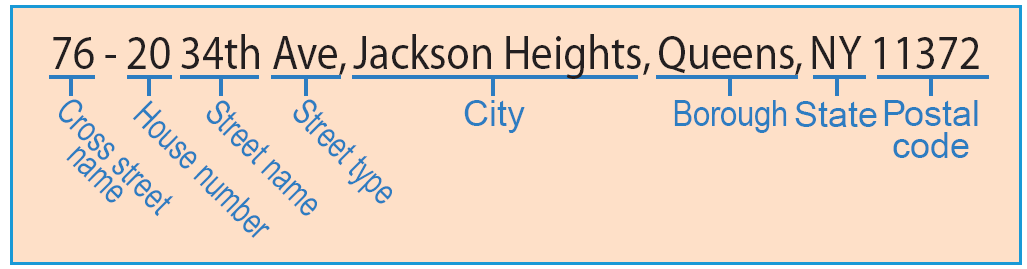 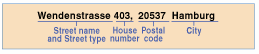 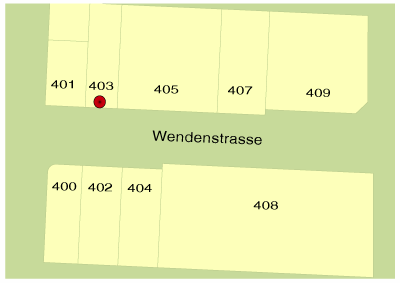 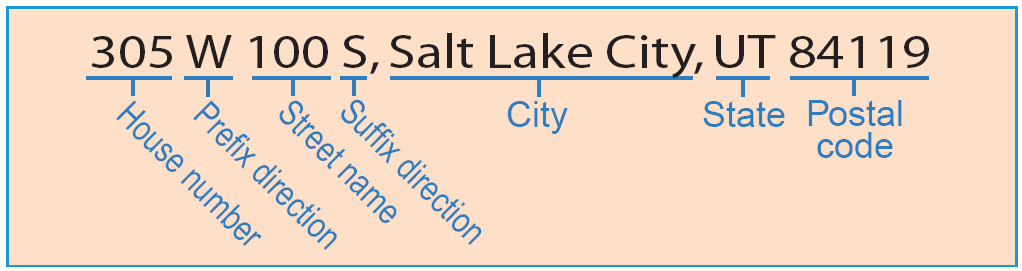 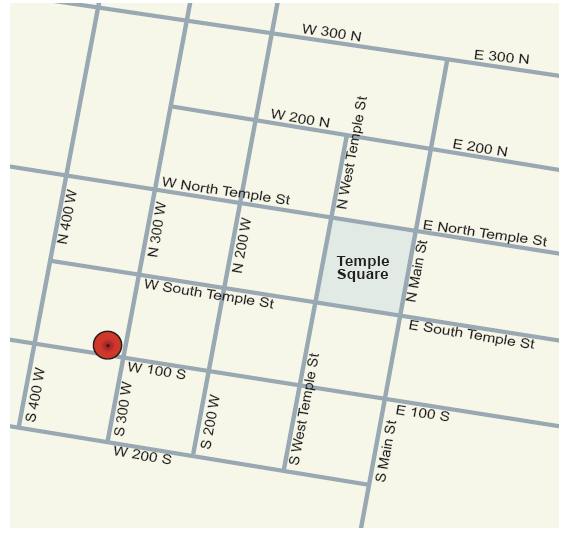 [Speaker Notes: In the mid-1920s, the Topographic Bureau of Queens unified the street names and implemented a hyphenated address style. The first number indicates either the north or west cross street. The second number indicates where on the block the building is located. Also as a general rule in Queens, avenues run east to west and streets run north to south. Queens also includes the neighborhood, or borough, where the address is located. This is a practice used in many parts of the world. While the address format used in Queens is not initially recognizable, the address format still contains the elements needed to assign it to a specific location.

Salt Lake City, Utah, also uses an alternative address format. When the streets were initially laid out in Salt Lake, the Latter-Day Saints temple was the center of the community. Roads in each direction from the temple were assigned a numeric name indicating how far they were from the temple, as well as directional value, indicating the direction from the temple that a street was located. The numeric prefix simply indicates the part of the road where the address is located. Again, while the address format differs from the common format, the basic address elements exist to locate each address.]
GECODING WORKFLOW
Build or obtain reference data
Determine address locator style
Build an address locator
Locate addresses
Publish or maintain the address locator
Reference DATA
Topologically Integrated Geographic Encoding and Referencing system (TIGER)
Other Street data – Local entities or Commercial
Parcels
Zip code
…
Note: address locator needs to rebuild once reference data are updated.
[Speaker Notes: Errors in the reference data cause poor matching quality. For example, if the geometry of the reference features is incorrect, the addresses that are matched to them will also be spatially incorrect. If the name of a reference feature is misspelled, correctly spelled addresses may go unmatched. There are several potential errors to keep in mind regarding your reference data.]
Using Street Reference File
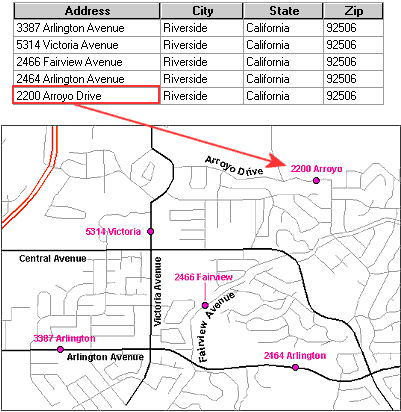 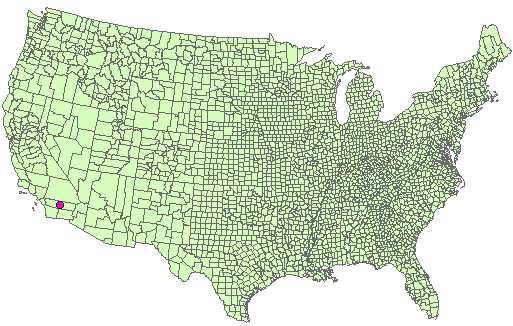 ADDRESS LOCATOR
It’s an essential geocoding tool.
It contains a snapshot of the reference data that is used for geocoding
Address locator file is created with following extensions
*.loc, *.loz – stores reference information
Can be shared as a Locator Package or as a Service
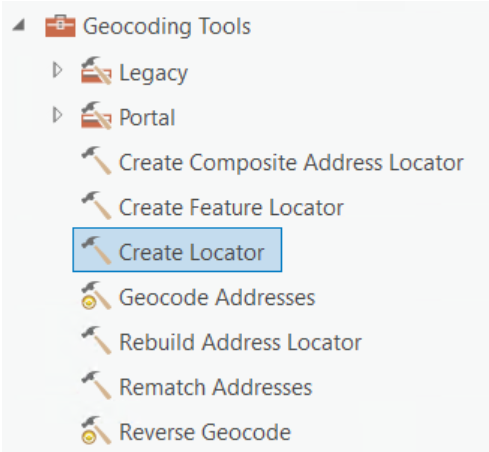 CREATE ADDRESS LOCATOR
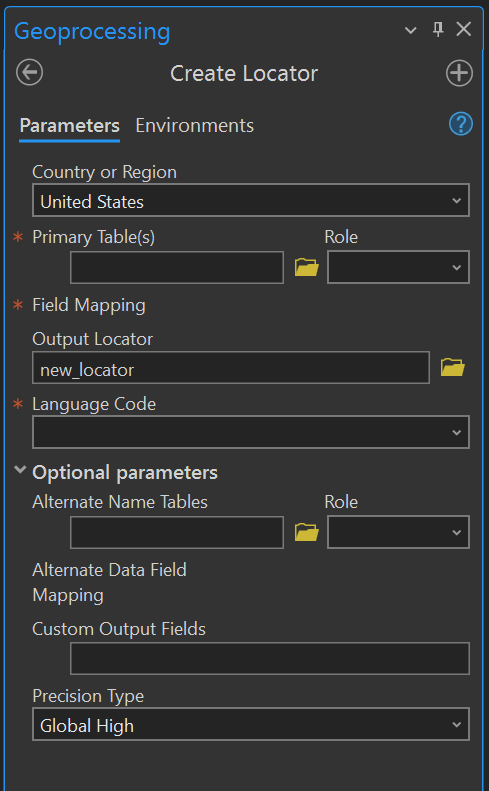 pro.arcgis.com
ADDRESS LOCATOR Roles
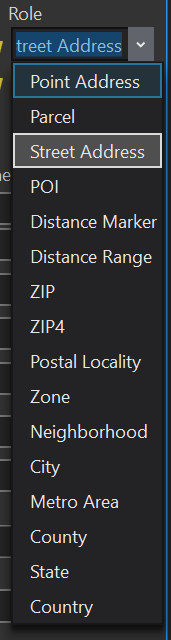 https://pro.arcgis.com/en/pro-app/latest/help/data/geocoding/introduction-to-locator-roles.htm
Point Address
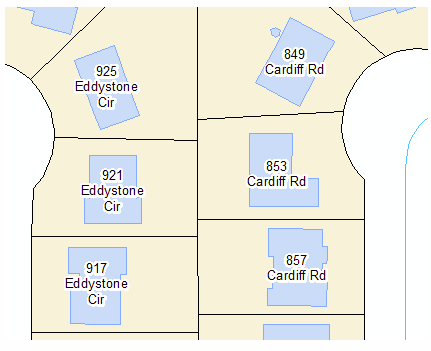 Reference data can be polygon or point geometry
Each feature in the reference data corresponds to a single address such as a parcel or a building
Data must have individual fields that contain a street number and street name information.
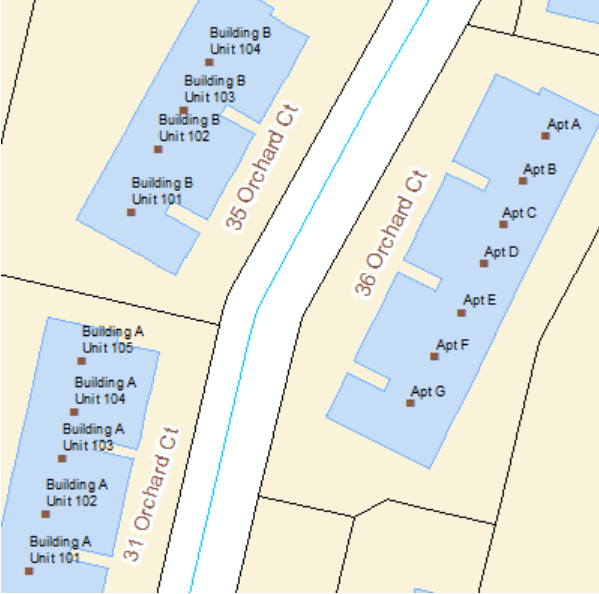 ESRI
Street Address
Reference data must contain dual ranges for roads
Can provide a range of house number values
Can determine side of the road segment the address is located
Supports normal block ranges, alphanumeric addresses with grid zone, or hyphenated addresses containing cross-street information in the house number
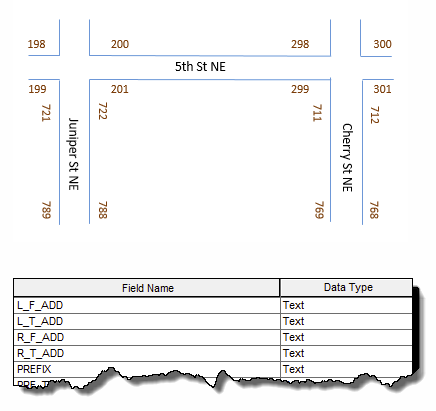 ESRI
1198
1100
1101
A
1199
REFERENCE DATA – ROADS
A road network is represented by line segments
Each intersection is represented by a node
The coordinates of an address are interpolated linearly between the two nodes of a segment
Example: 1167 Main St.
Address Interpolation
Postal
Reference data can be point or polygon geometry
Each feature must contain a field that specifies the 5-digit postal code
For polygon data the geocoded points will be at the centroid of the zip code polygon
Postal Extension enables finding a specific postal extension location
Postal locality enables finding a specific locality
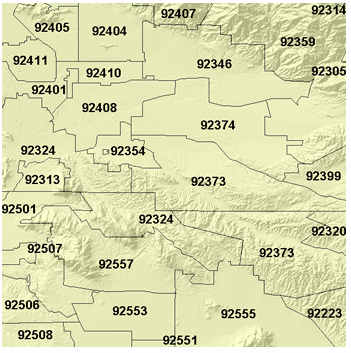 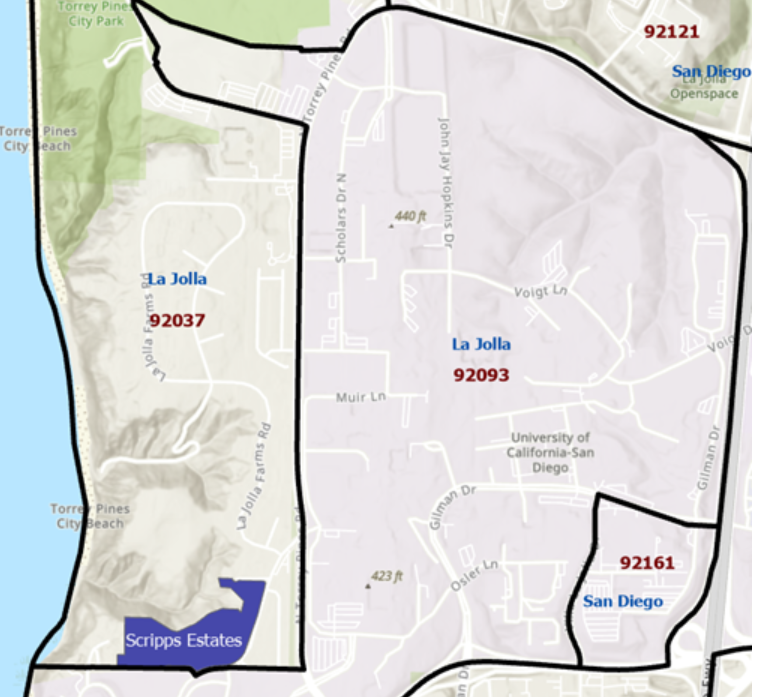 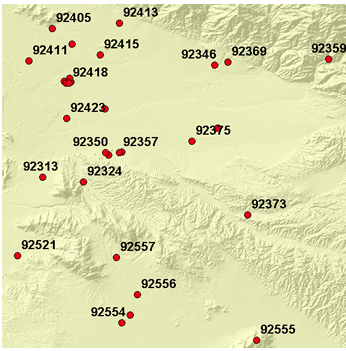 ESRI
COMPOSITE ADDRESS LOCATORS
Consists of two or more individual address locators
Data are automatically matched against each of the individual locators
Selection criteria can be set for the order of the locators
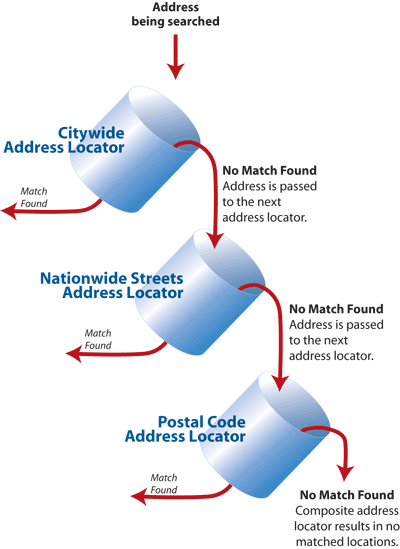 ESRI
Multirole Locators
Allows to combine multiple reference data layers and roles into a single locator to search for multiple types of locations at once
Ex: rooftop locations, interpolated street locations, points of interest, etc.
Reduces redundant information and candidates, beneficial for performance and reducing data size
Minimize duplicate geocode results with multirole locators
[Speaker Notes: https://pro.arcgis.com/en/pro-app/latest/help/data/geocoding/combine-multiple-layers-into-a-single-locator.htm]
Geocoding in ArcGIS
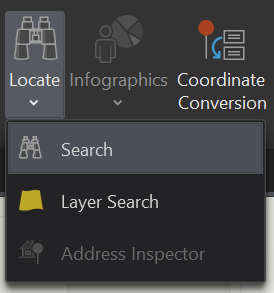 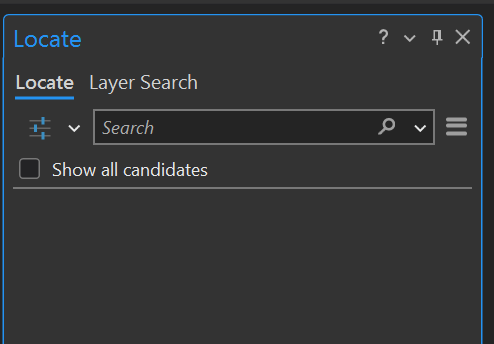 Create an Address Locator in ArcCatalog
Locate Tool
Geocoding Process
Add Address Locator to ArcMap
Select the Address Table to be geocoded
Save results as a feature class
Review results, including unmatched addresses
Decide on rematching strategy
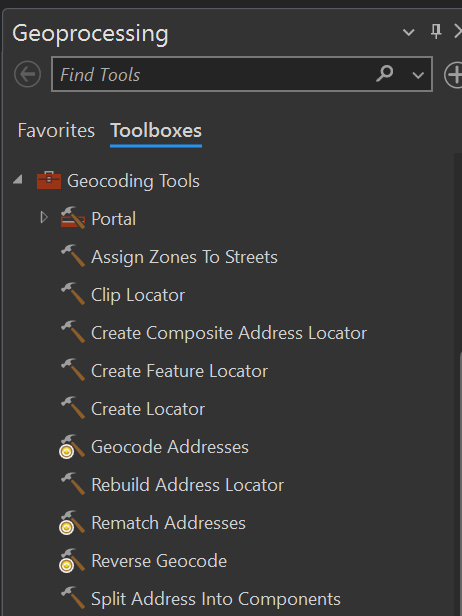 Geocoding Using the LOCATE Tool
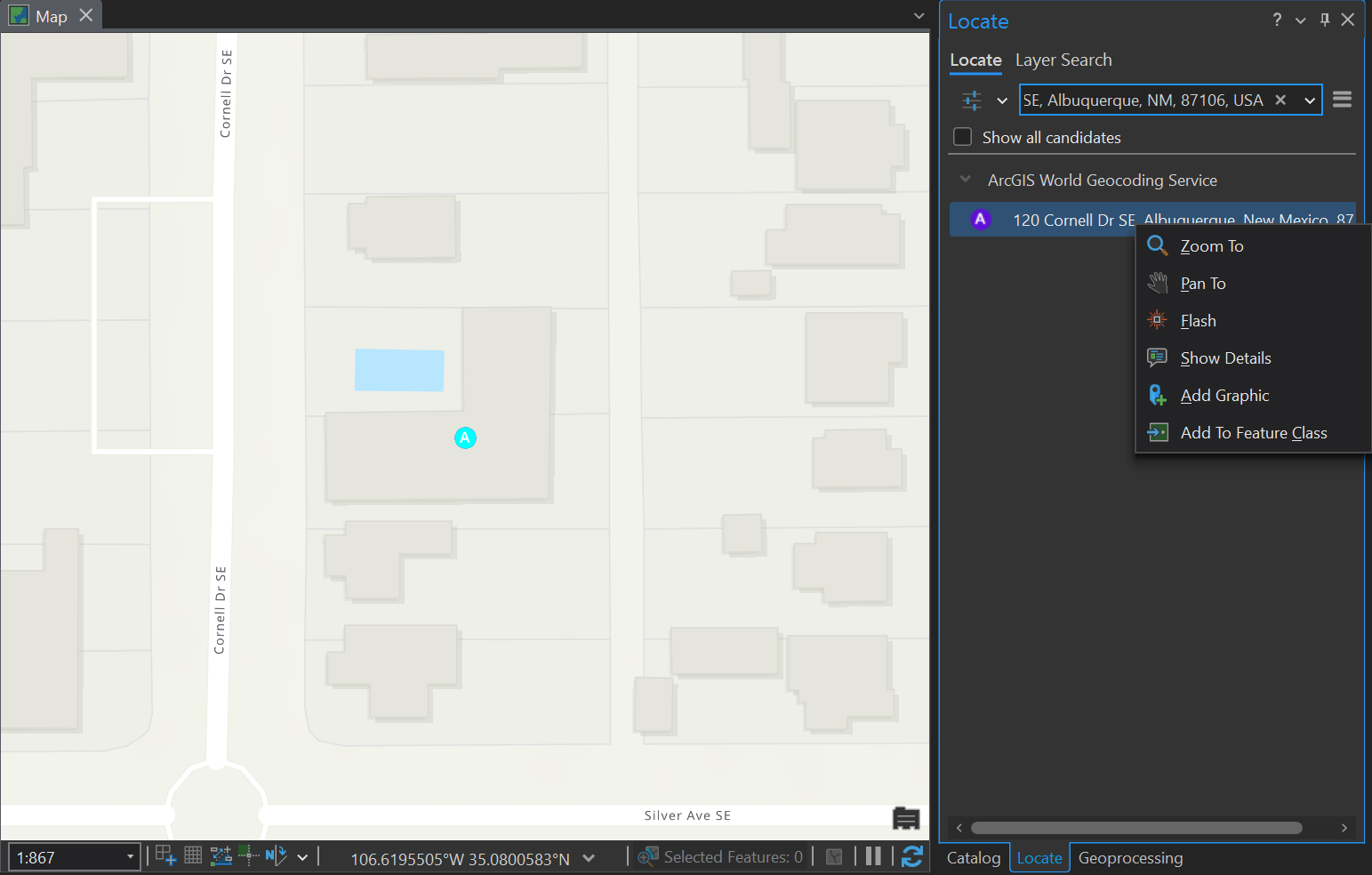 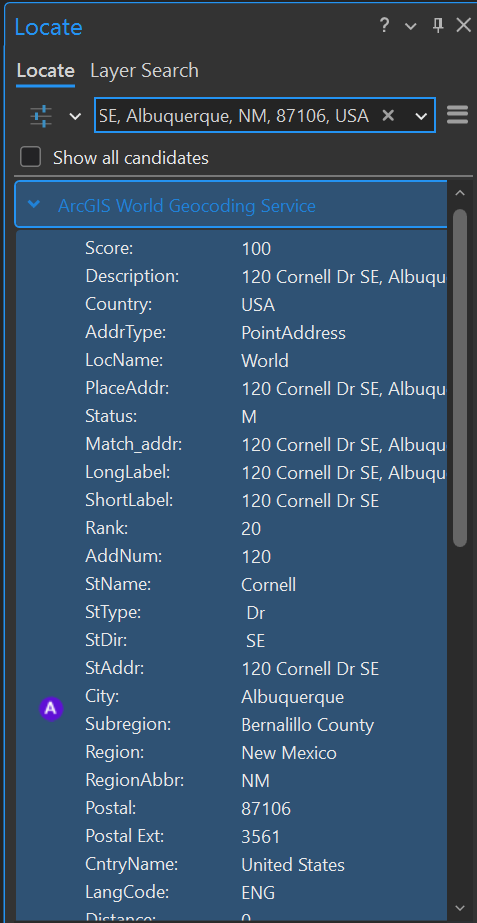 Geocode Address Tool
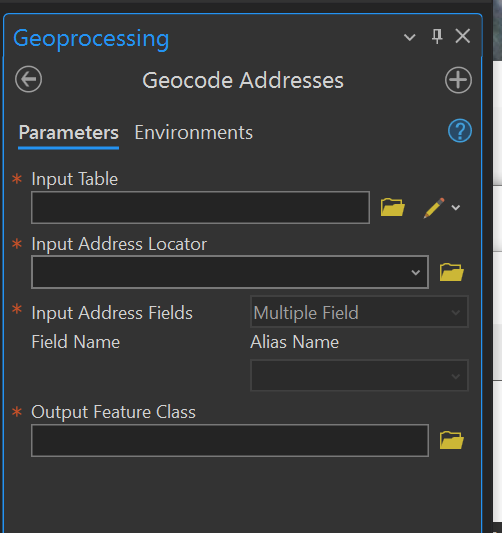 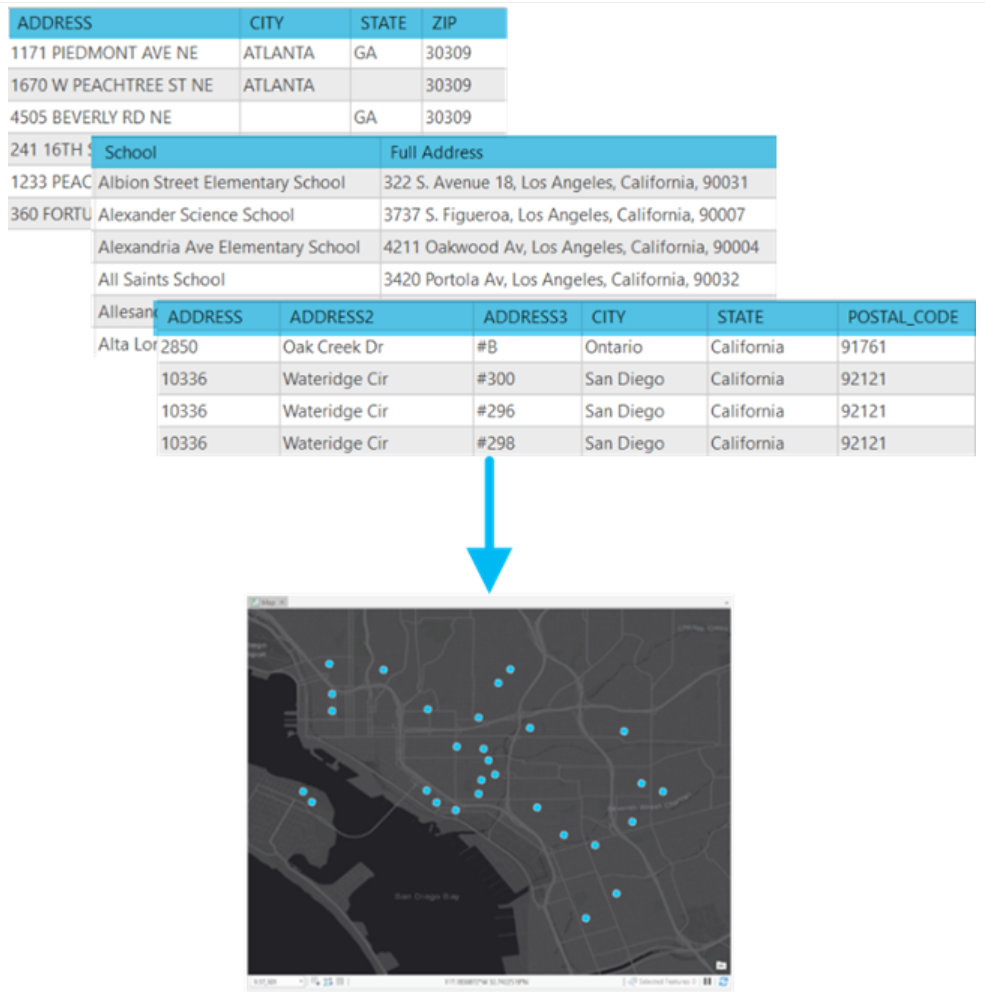 OUTPUT DATA
In addition to the user provided data, following are a few columns that are created by the software based on the locator style…
Status—A code indicating whether the address was matched. Possible values include the following:
M—Matched. U—Unmatched. T—Tied (more than one match but different locations). 
Score—The match score of the candidate to which the address was matched. The score can be in a range of 0 to 100, where 100 indicates that the candidate is a perfect match.
Match_type—A code showing how an address was matched. You can group the results based on this attribute to show how the addresses were matched or use the grouping to select records for rematching. The codes are as follows:
A—Automatically matched or rematched.
M—Manually matched or unmatched.
PP—Pick by Point. The address was matched to the click point using the Pick Address from Map tool in the Interactive Rematch dialog box in ArcMap.
Match_addr—The address where the matched location actually resides based on the information of the matched candidate. For example, an input address of 123 Main St N is matched to a candidate with the suffix direction NW and all other components matched correctly. The Match_addr field will contain 123 Main St NW as the actual address that was matched.
Addr_type—The type of address that was geocoded. This attribute indicates to what kind of feature the address was matched. You can study the accuracy of the matched addresses and pattern of the matches based on the values. 
PointAddress, StreetAddress, Parcel,…
[Speaker Notes: Tied: The address has more than one candidate with the same best match score but at different locations.

https://pro.arcgis.com/en/pro-app/latest/help/data/geocoding/what-is-included-in-the-geocoded-results-.htm]
Address Locator PROPERTIES
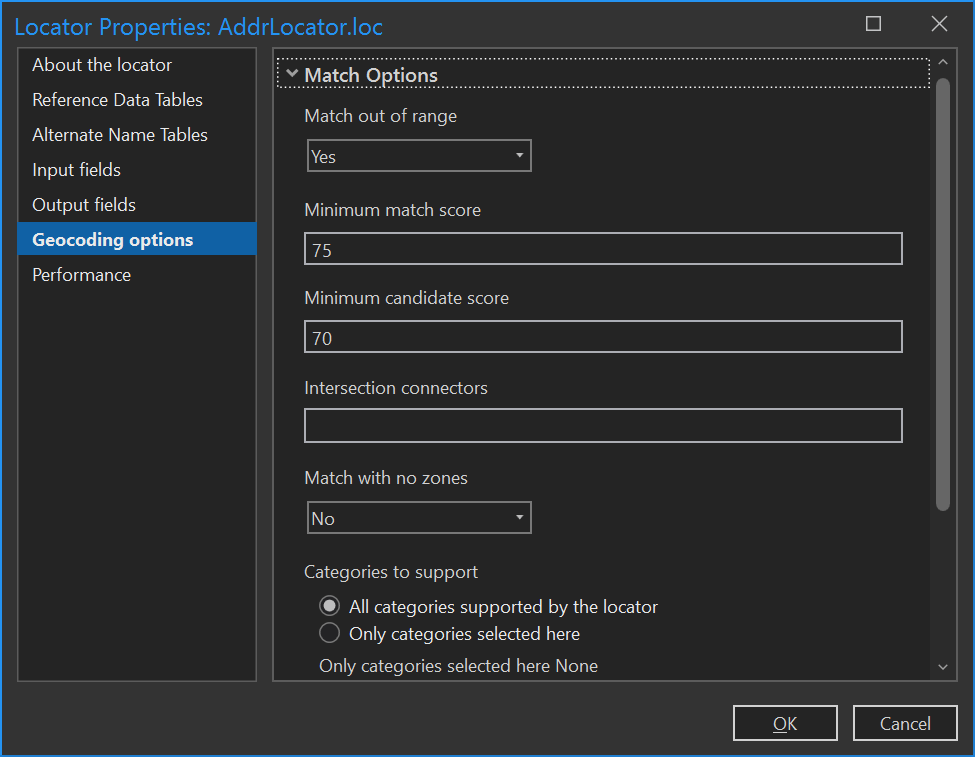 Modify parameters
[Speaker Notes: Decide if you want to match ties. Depending on you data you could be matching to incorrect locations.

Geocoding puts point on center of road segment, most houses are not in middle of street. Decide on what offset distance is appropriate for your location. Most boundaries – census tracts, city council districts, legislative boundaries are defined along road centerlines.]
REMATCH PROCESS
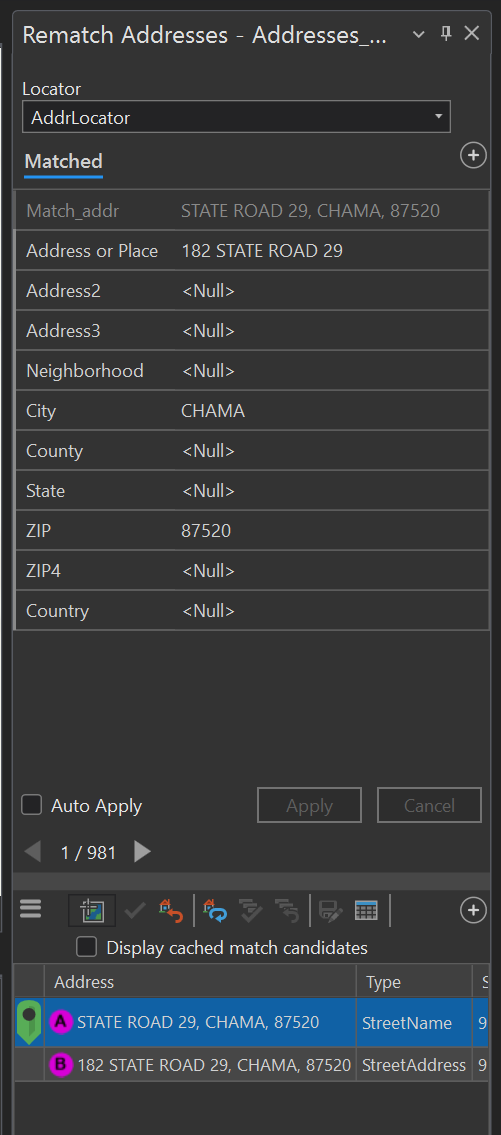 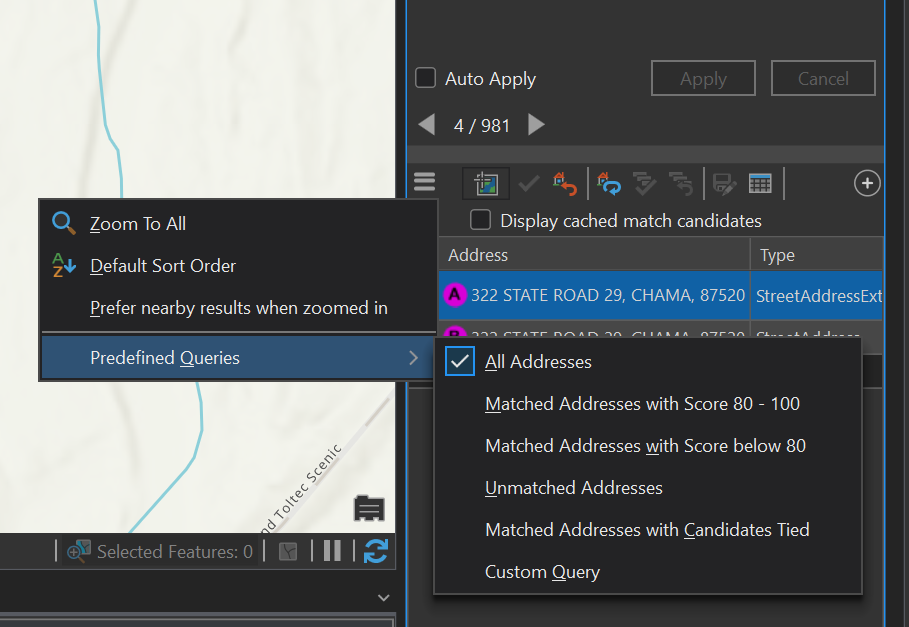 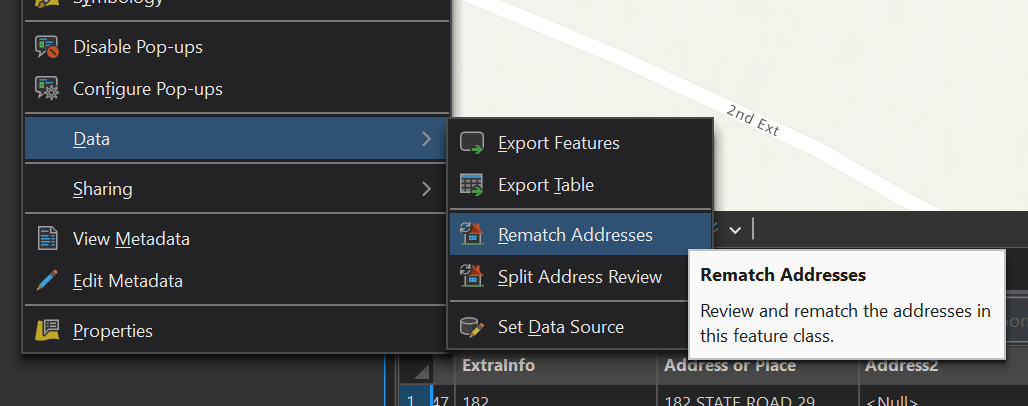 CUSTOM DATA SEARCH – FEATURE LOCATOR
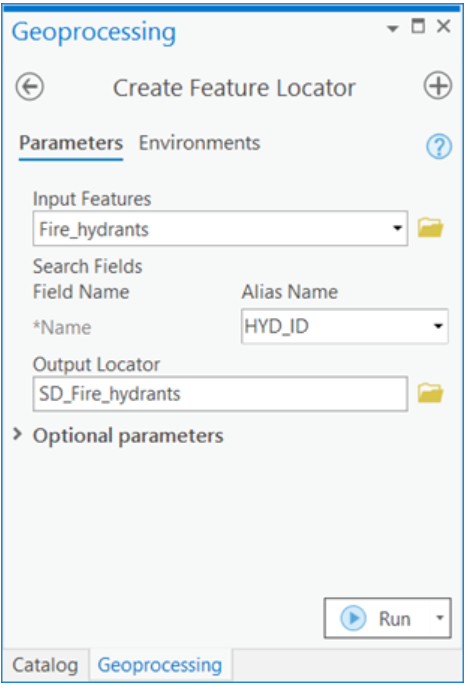 Feature Locator – Search by features
Water meters, cell towers, oil wells, etc.
ESRI
Reverse Geocoding
Searches for the nearest address, place, or intersection for the point location
Input feature class must contain point shapes with valid coordinates
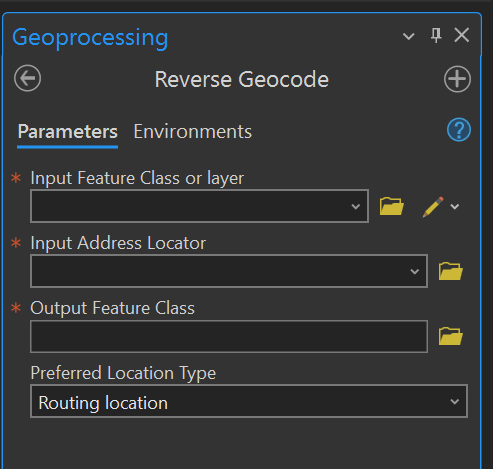 [Speaker Notes: Preferred Location Type
Address location—Geometry for geocode results that represent an address location such as a rooftop, building centroid, or front door will be returned.
Routing location—Geometry for geocode results that represent a location close to the side of the street that can be used for vehicle routing will be returned. This is the default.]
REVERSE GEOCODING
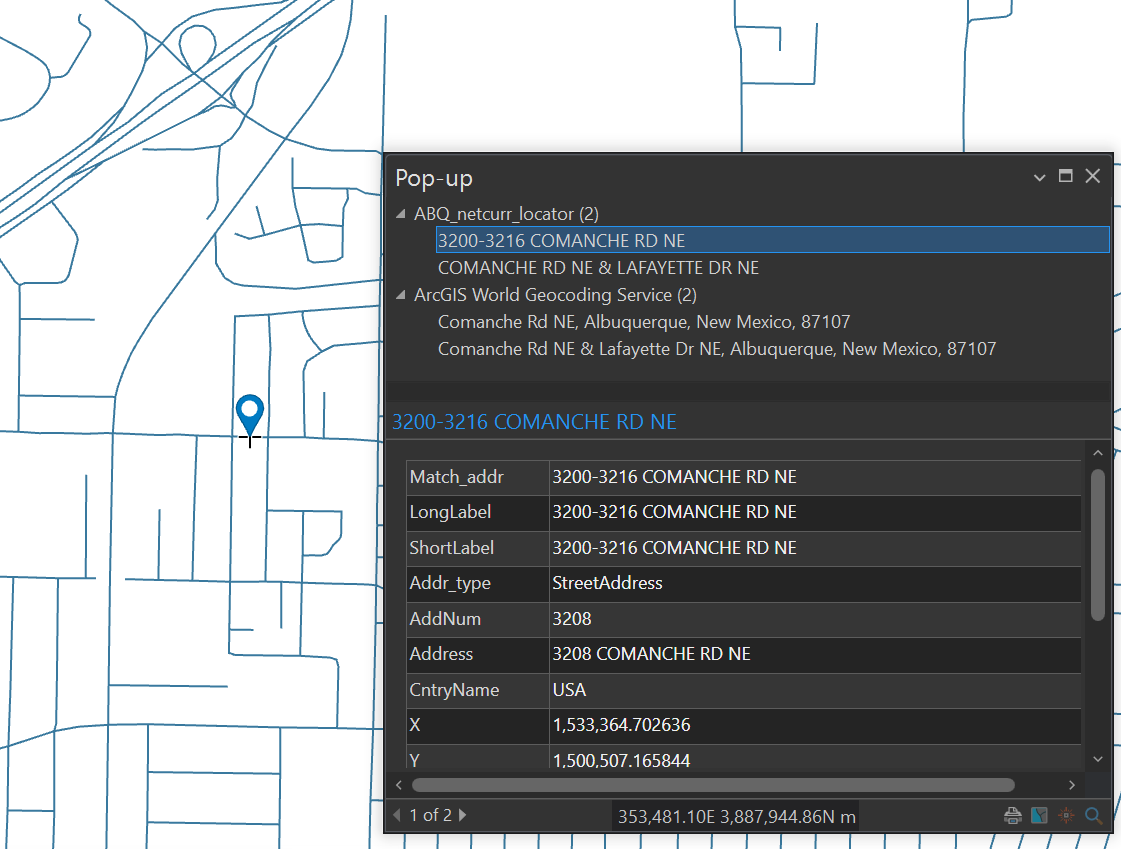 GEOCODING PROBLEMS
Address-matching is rarely a fully automated process. 
An address may not address-match because of inaccuracies or inconsistencies in the digital street map or in the file of addresses to be matched. 
Address-matching rates (the proportion of addresses that are correctly matched) will increase if efforts are made to increase the quality of the digital street map, the address file, or both.
Problems – Continued
Problems – Continued
Practice
Geocode a table of addresses
https://pro.arcgis.com/en/pro-app/latest/help/data/geocoding/tutorial-geocode-a-table-of-addresses.htm
Rematch addresses from a geocoded feature class
https://pro.arcgis.com/en/pro-app/latest/help/data/geocoding/tutorial-rematch-addresses-from-a-geocoded-feature-class.htm 
Create a Locator
https://pro.arcgis.com/en/pro-app/latest/help/data/geocoding/tutorial-create-a-locator.htm